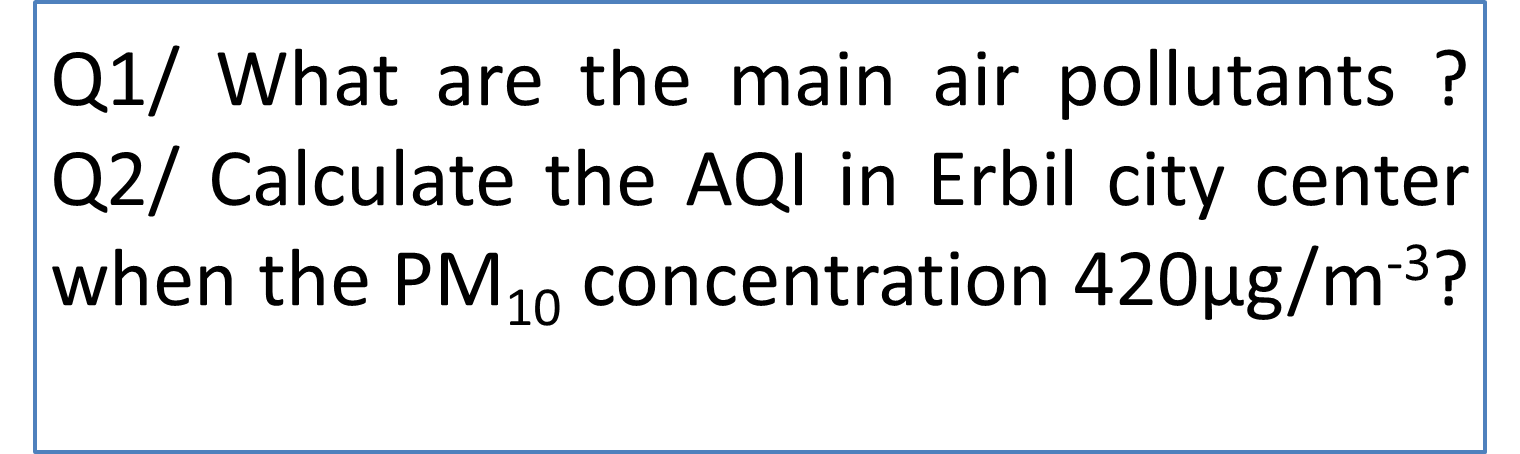 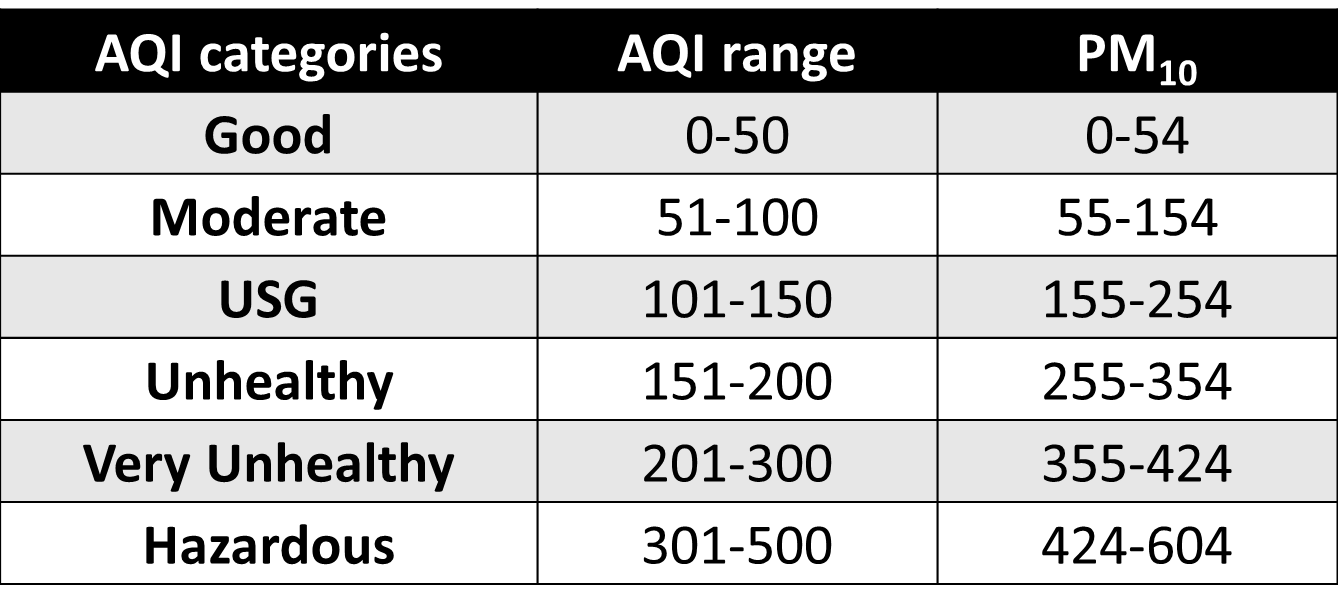 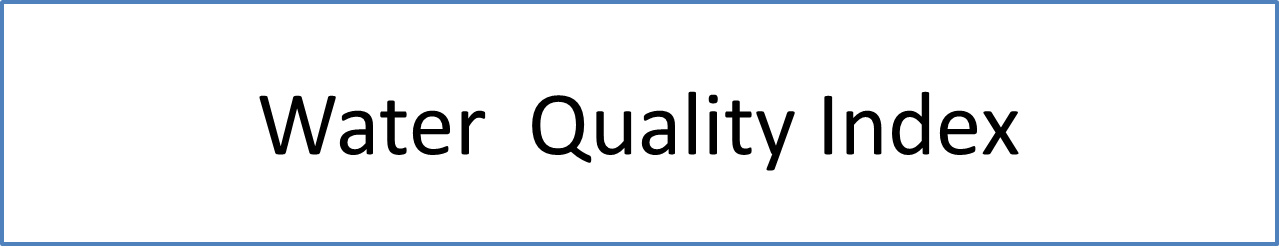 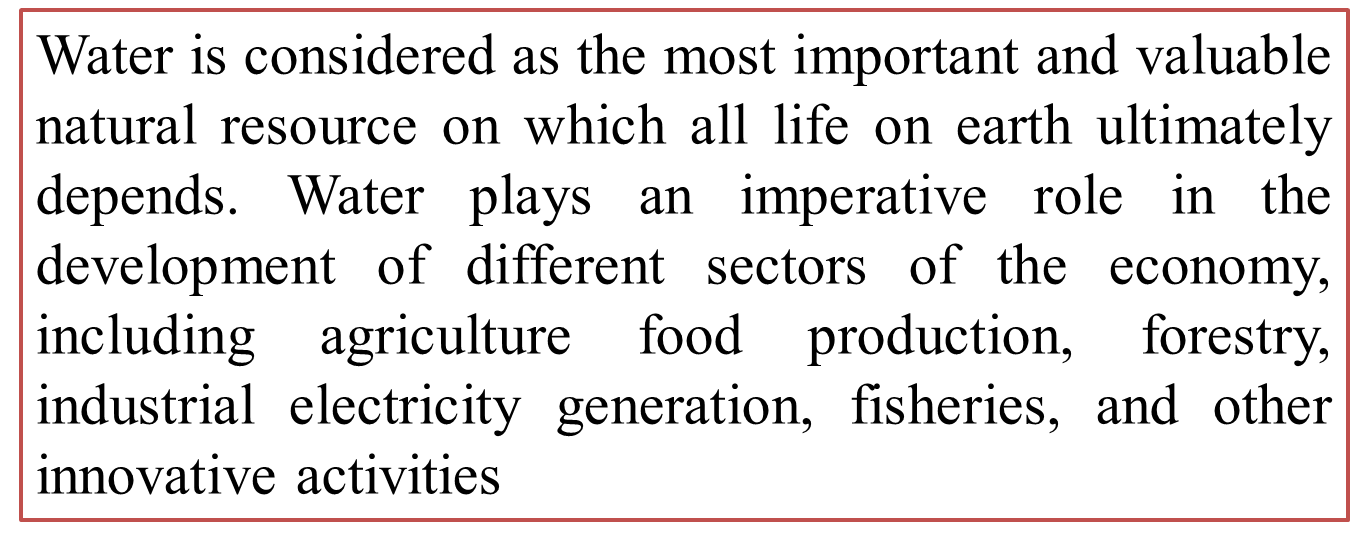 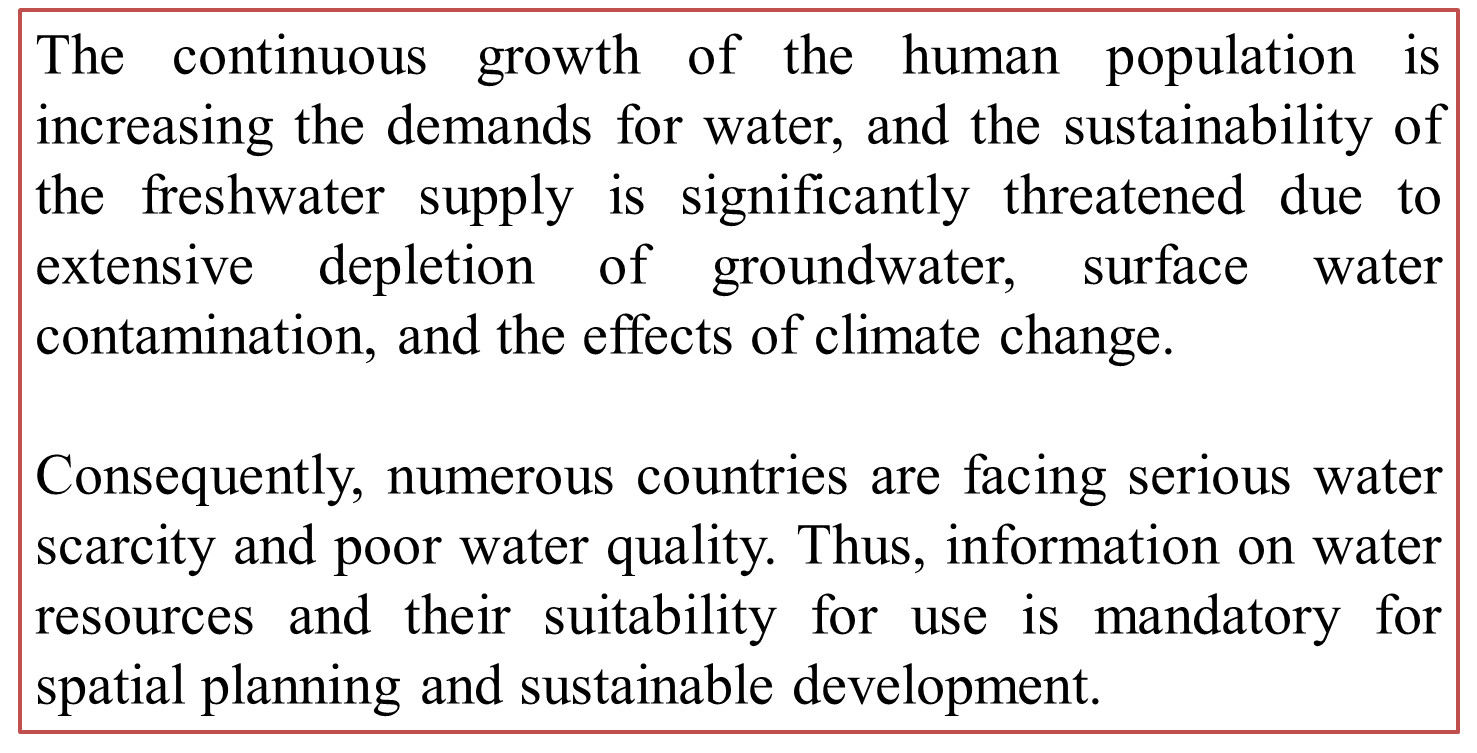 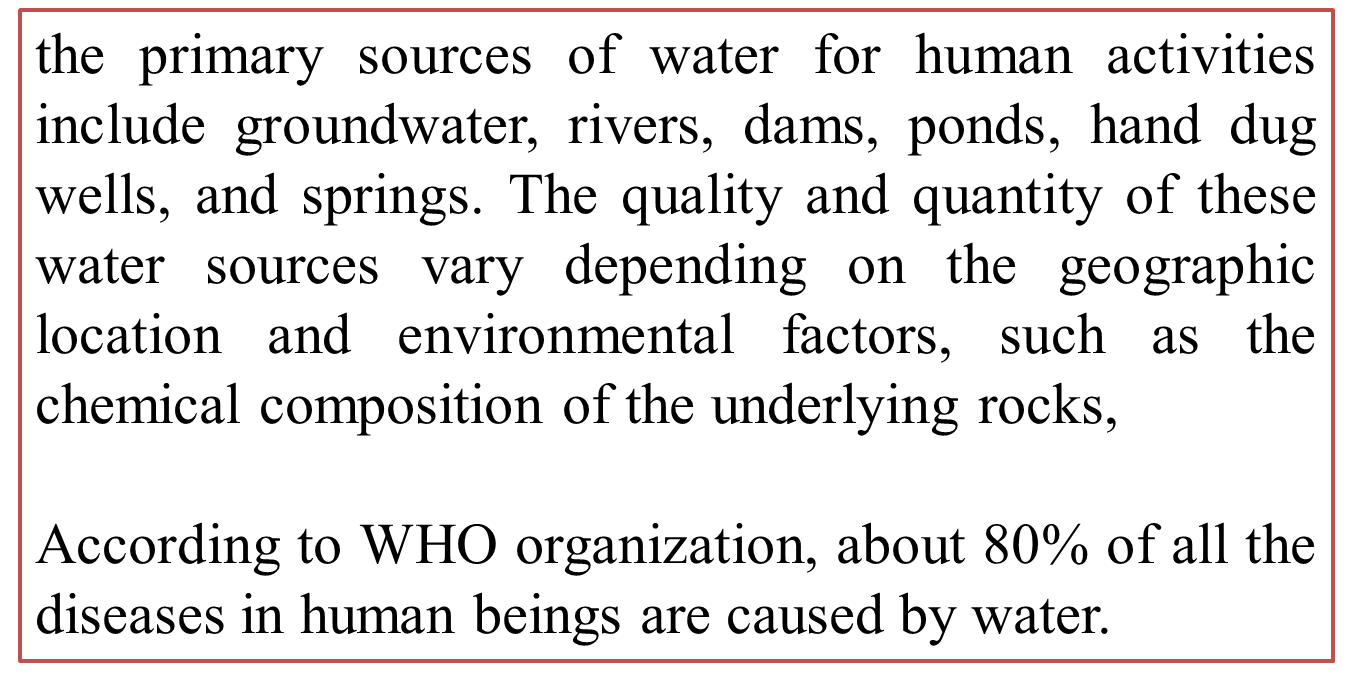 What is the Water Quality Index?
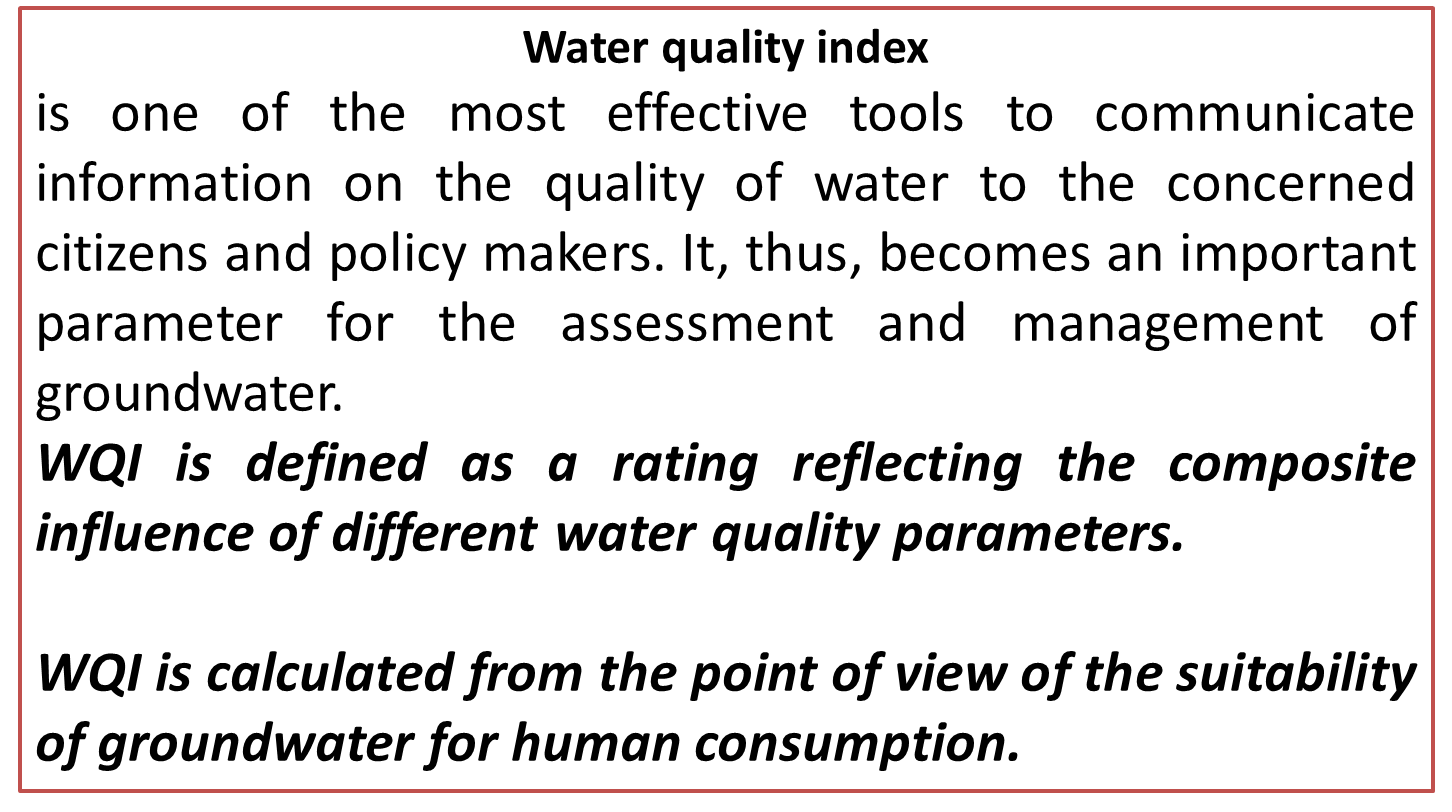 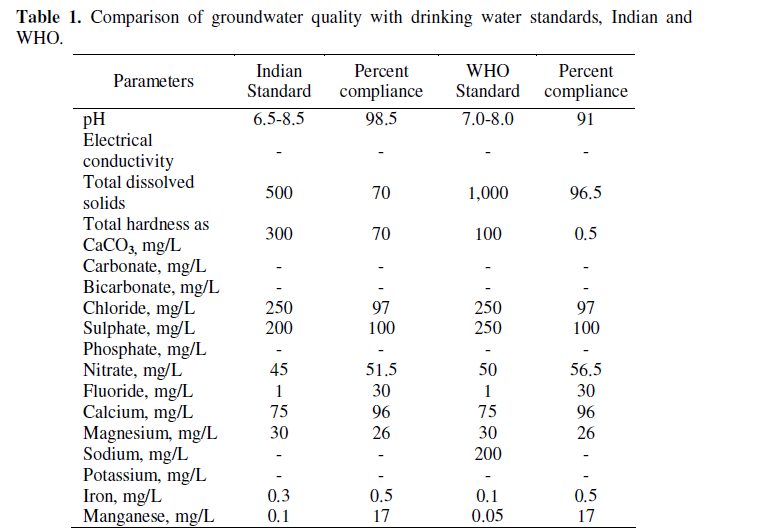 Steps of  Water Quality Index calculation
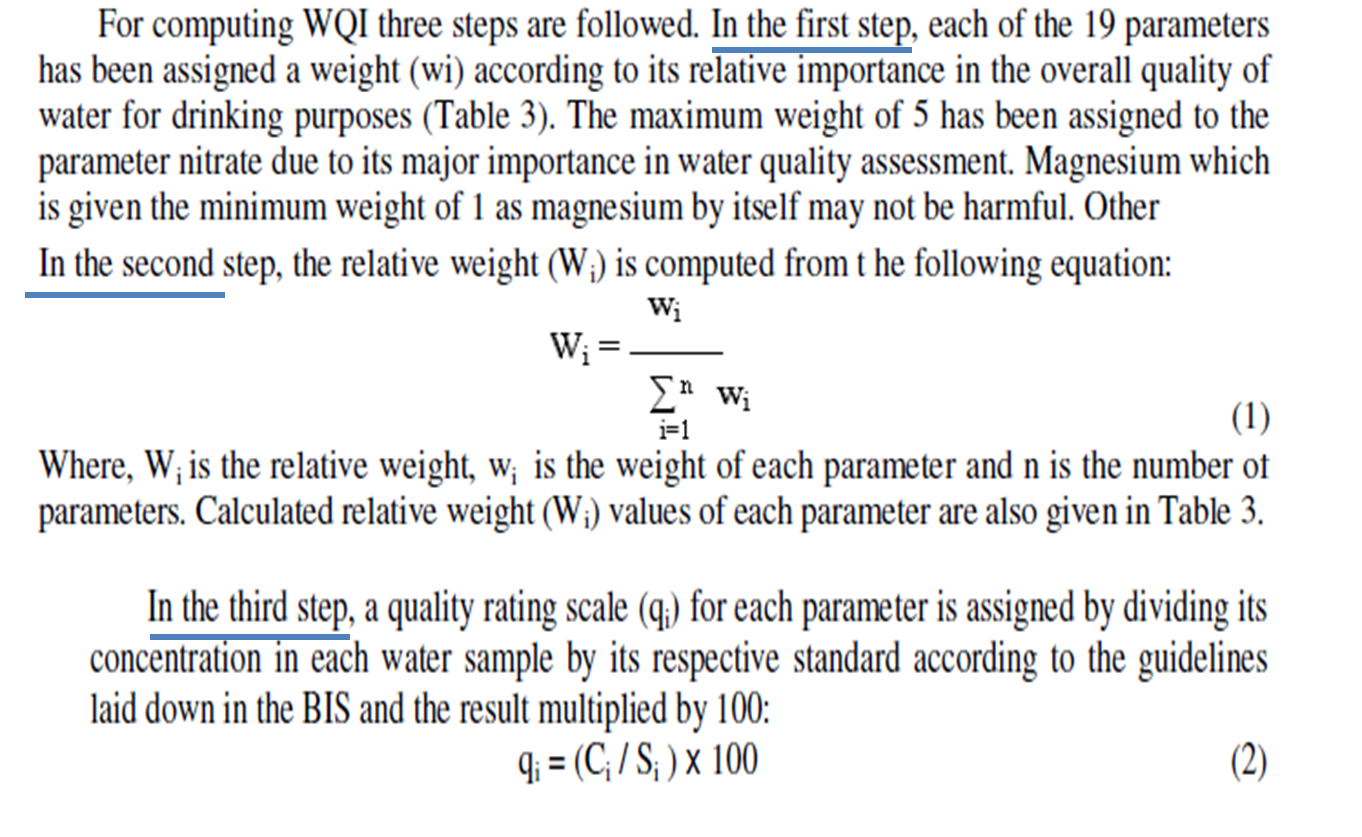 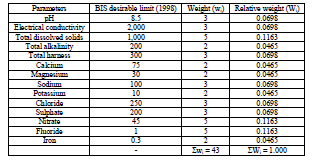 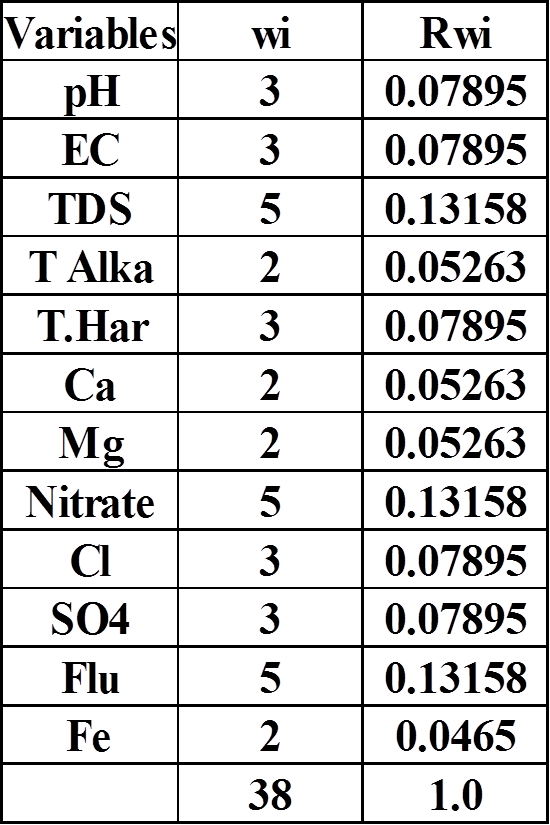 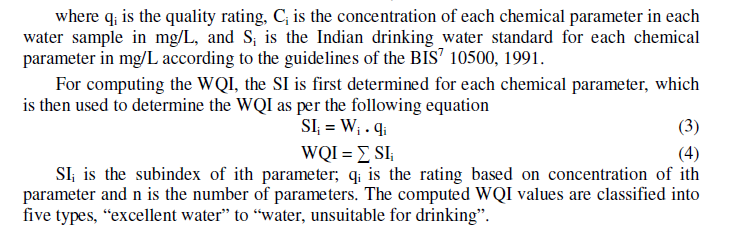 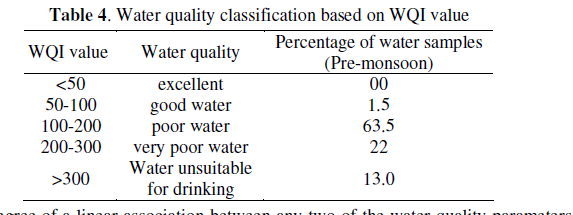 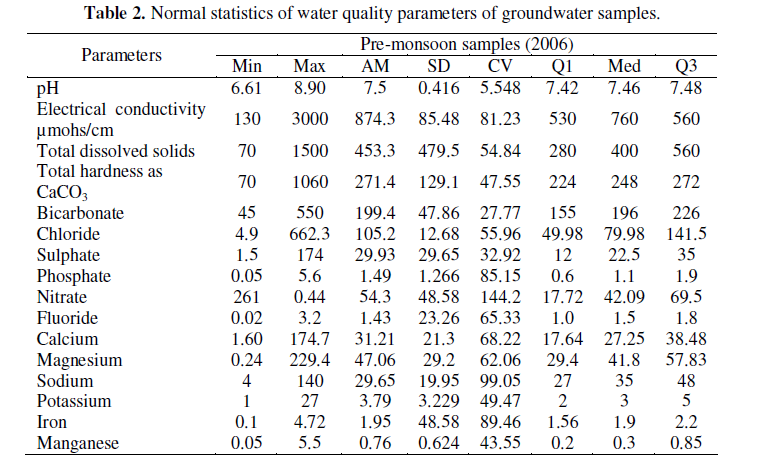 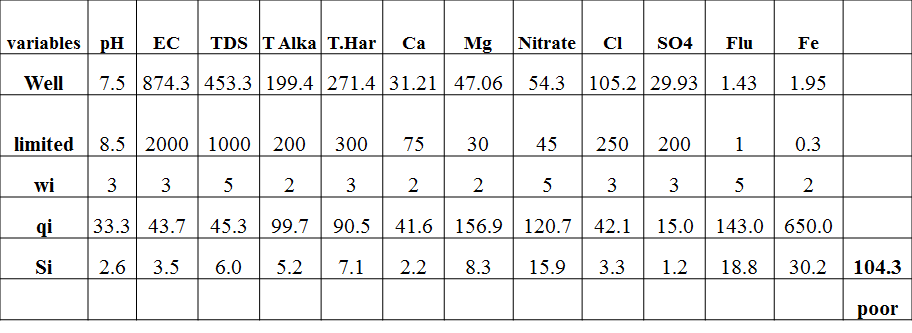 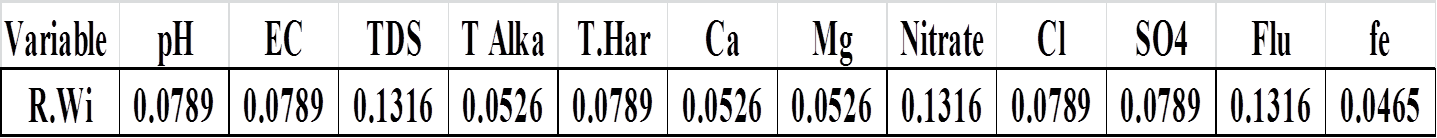 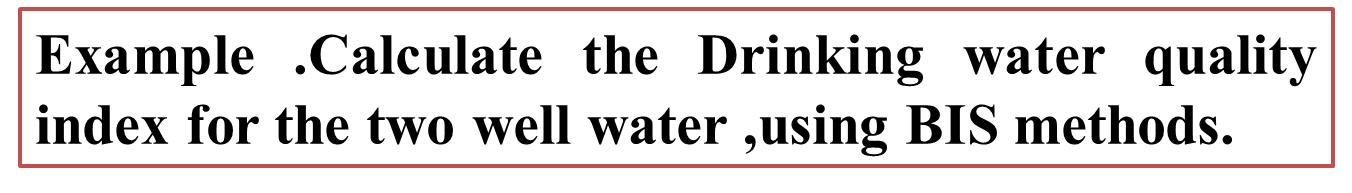 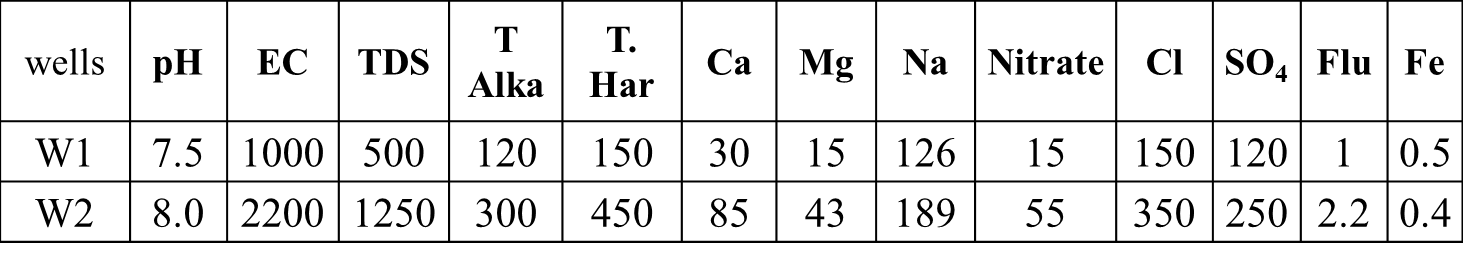